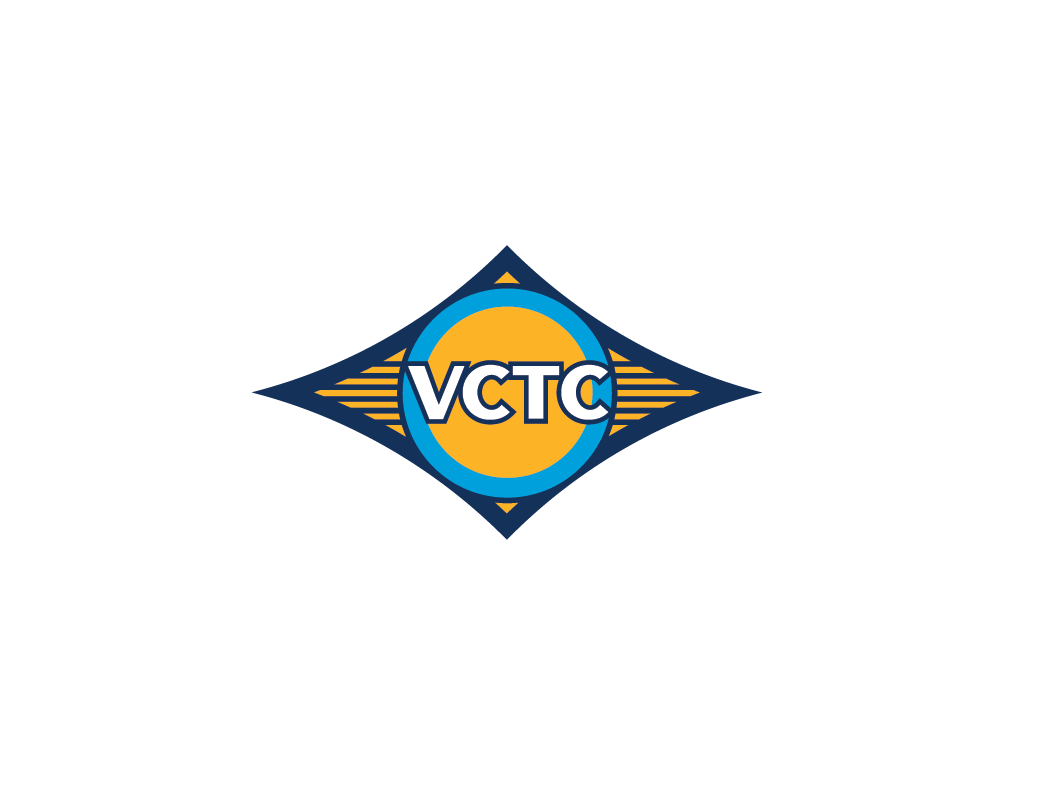 Ventura County Transportation Commission
2023-24 Legislative Programand Legislative Advocacy Policy 

Presented Jan. 6, 2023
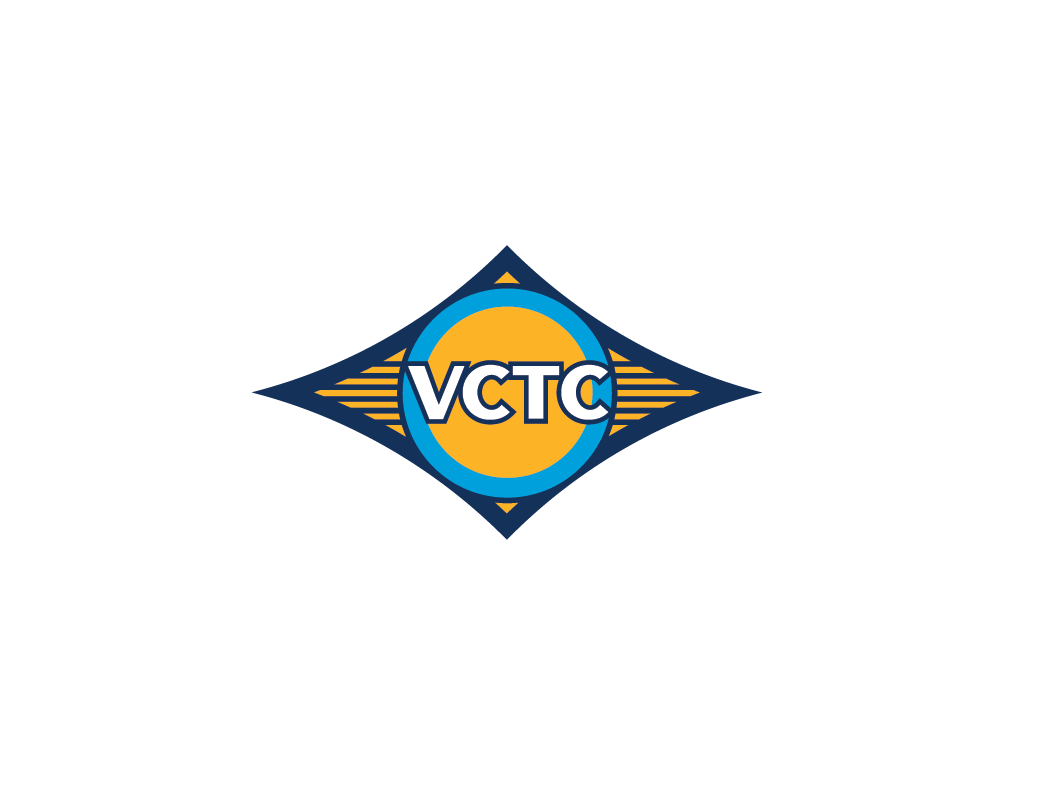 State Legislative Program
OVERVIEW

Adopted every two years to coincide with the start of a new state legislative session. This program will guide VCTC advocacy during the 2023-24 legislative session. The overall emphasis continues to be on protecting existing revenues.

PROPOSED CHANGES

Support spending of state transportation revenues on electric vehicle charging infrastructure. 

Support proposals that would increase operations funding for public transportation, including transit bus, commuter and intercity rail. 

Support incentives to reduce vehicle miles traveled (VMT) and greenhouse gas (GHG) emissions through land-use planning.

Support increased use of cap-and-trade revenues for public transportation, including intercity rail, active transportation and sustainable communities programs.
2
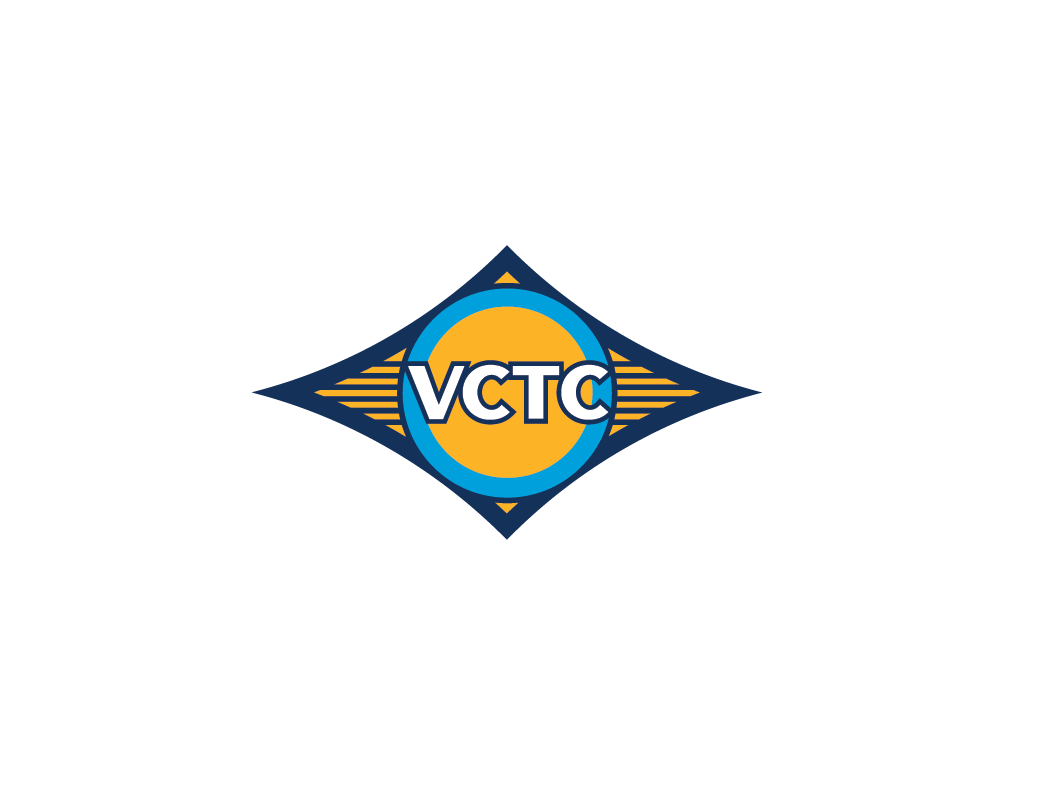 Federal Legislative Program
OVERVIEW

Adopted every two years to coincide with the start of a new session of Congress. This program will guide VCTC advocacy during the 118th Congress. Overall emphasis will be to protect existing revenues. 

PROPOSED CHANGES
 
Support full funding and implementation of the Bipartisan Infrastructure Law (BIL) and Inflation Reduction Act (IRA) measures to support transportation. 

Continue to monitor the disbursement of COVID-19 relief funds and address any barriers to access and use of these funds for transportation. 

Continue to monitor objections to the certification of federal transit grants for California and related litigation filed over the Public Employees Pension Reform Act (PEPRA) of 2013.
3
VCTC Legislative Advocacy Policy
POLICY PURPOSE

To guide the Ventura County Transportation Commission officials and staff in considering legislative or regulatory proposals that are likely to have an impact on VCTC and to allow for a timely response to important legislative issues. 

POLICY GOALS

Advocate VCTC’s legislative interests at the state and federal levels.

Inform and provide information to the Commission and staff on the legislative process and key issues.

Serve as an active participant with other local government and with government associations and agencies on legislative and regulatory issues that are important to VCTC and the region.

Seek grant and funding assistance for VCTC projects, services and programs to enhance services for the community.
4
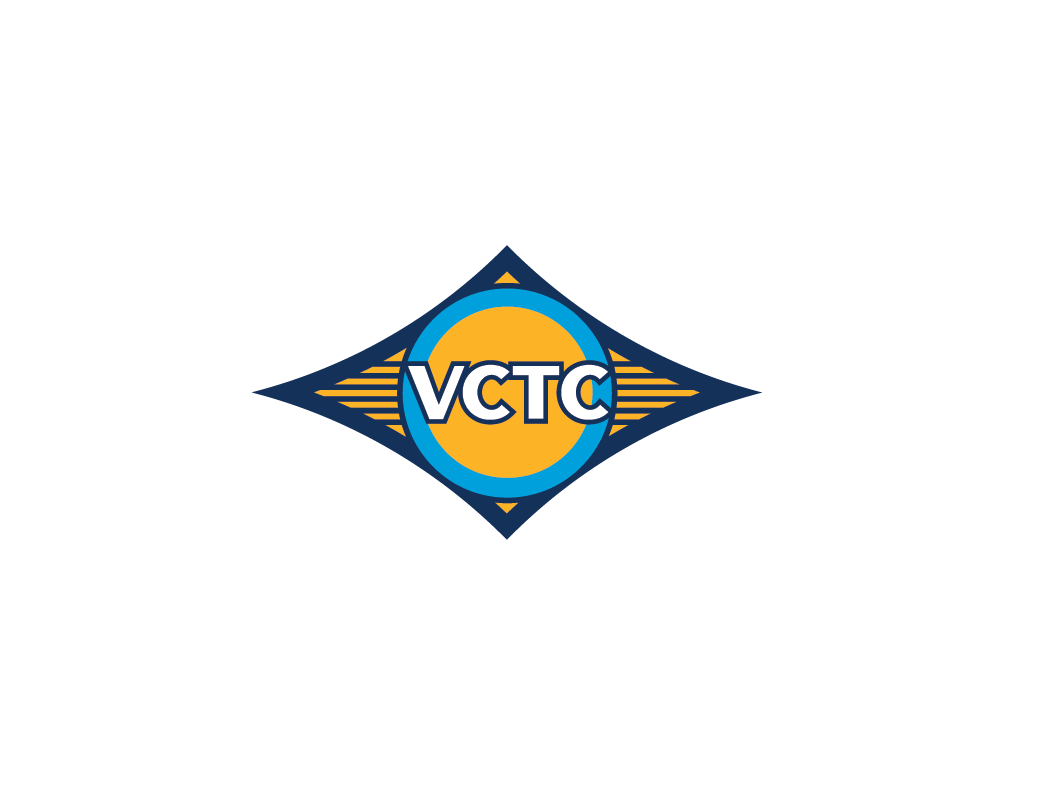 VCTC Legislative Advocacy Policy (continued)
POLICY PRINCIPLES

Proactively monitor and advocate for legislation as directed by the Legislative Program and by the specific direction of the Commission.

Provides the VCTC Executive Director, or other designee, the flexibility to adopt positions on legislation in a timely manner. 

The Commission shall adopt the Legislative Program and staff is authorized to take a position without Commission approval, as long as the position fits within the adopted Legislative Program.

When an applicable priority within the Legislative Program does not exist, the matter shall be brought to the Commission for formal direction at a regularly scheduled meeting.
5
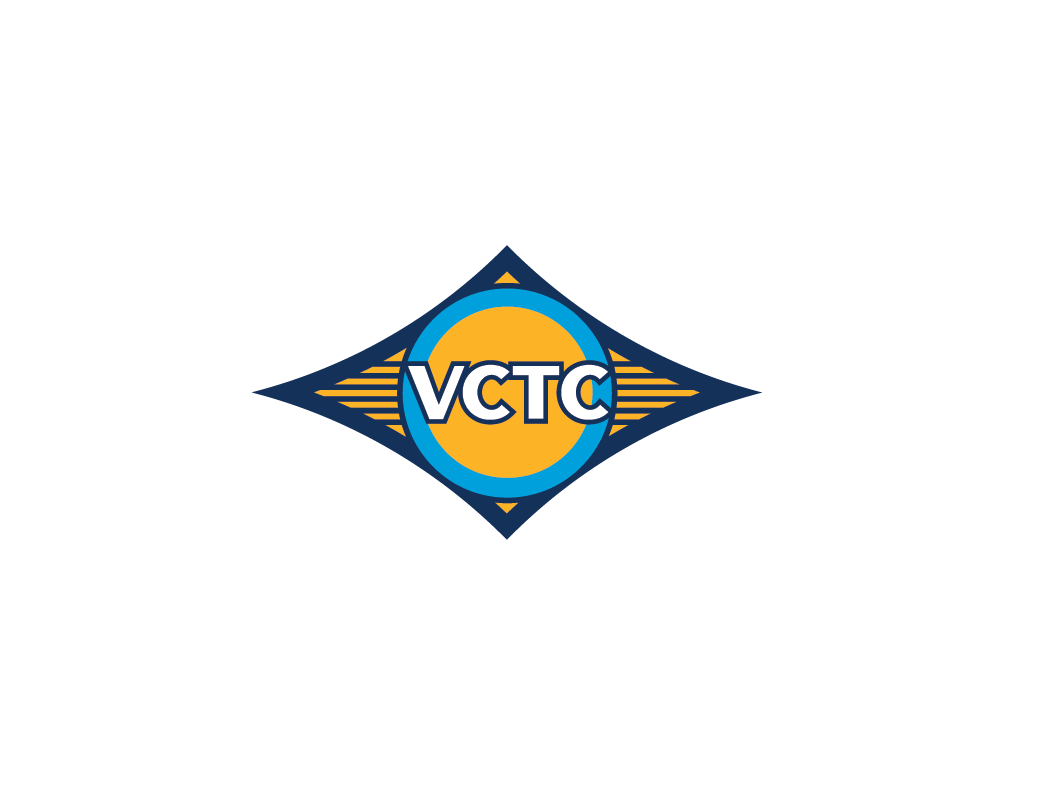 VCTC Legislative Advocacy Policy (continued)
POLICY PROCEDURES

VCTC Executive Director or other designee shall review requests that VCTC take a position on legislation to determine if position aligns with adopted Legislative Program. 

If the matter aligns with the Legislative Program, Executive Director or designee shall supply a response in the form of a letter to the legislative body reviewing the measure. All legislative position letters shall state whether VCTC is requesting “support,” “support if amended,” “oppose” or “oppose unless amended” action on the issue.  

A position may be adopted by the Executive Director or designee if any of the following criteria is met:
The position is consistent with the Legislative Program.
The position is consistent with that of organizations to which VCTC is a member.
The position is approved by the Commission.

Legislative positions adopted via a process outside of a regularly scheduled Commission meeting shall be communicated to the Commission at the next regularly scheduled Commission meeting.
6
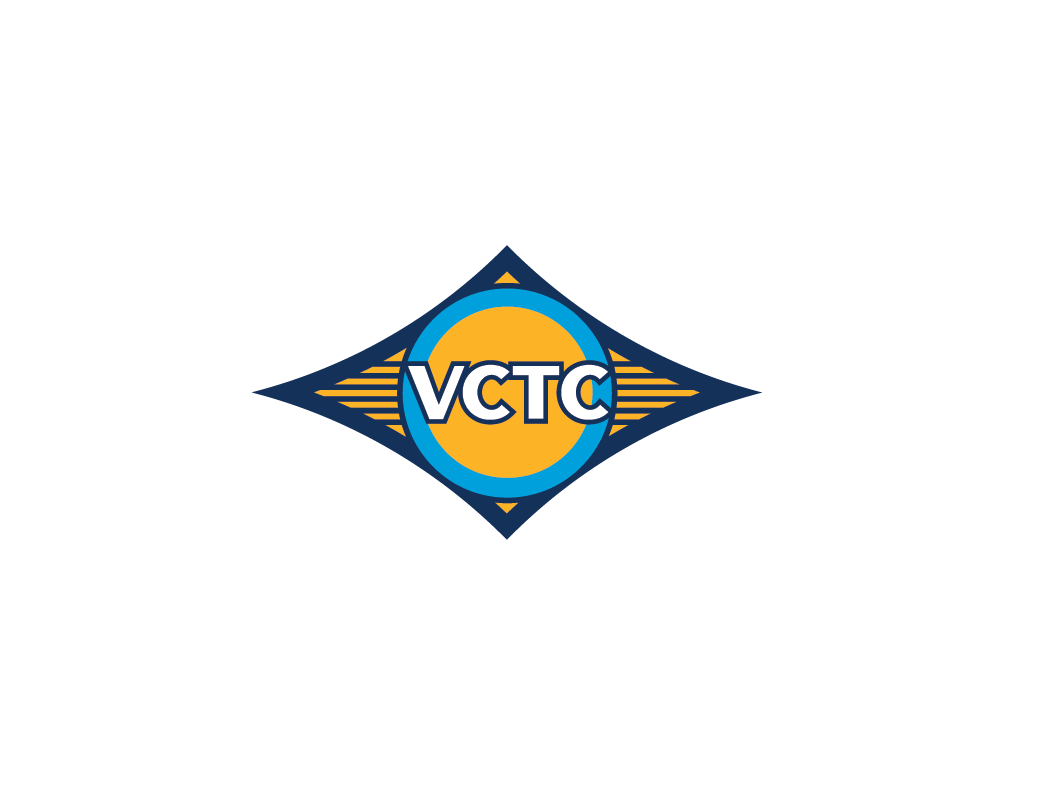 Thank you
Questions?
7